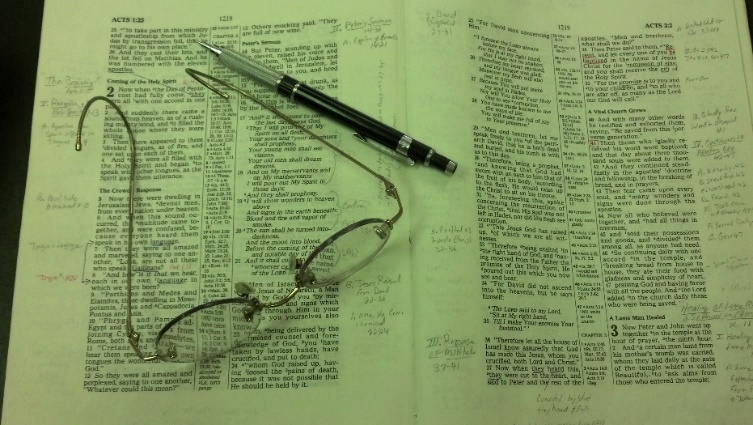 Topics
Sunday AM – Selling and Stirring
Sunday PM – The Peace of God
Monday – The Conversion of 3,000
Tuesday – The Seduction of Joseph
Wednesday – The Wayward Son Comes Home
Acts 27:22-25

22 And now I urge you to take heart, for there will be no loss of life among you, but only of the ship. 
23 For there stood by me this night an angel of the God to whom I belong and whom I serve, 
24 saying, 'Do not be afraid, Paul; you must be brought before Caesar; and indeed God has granted you all those who sail with you.' 
25 "Therefore take heart, men, for I believe God that it will be just as it was told me.
Trust
 Confidence
 Dependence
 Reliance
Heb 11:6

6 But without faith it is impossible to please Him, for he who comes to God must believe that He is, and that He is a rewarder of those who diligently seek Him.
Not
The
Same
Believe
In
God
Believe
God
Acts 1:1

1 The former account I made, O Theophilus, of all that Jesus began both to do and teach,
Must Accept:
What Jesus
Taught
(Believe Him)
What Jesus
Did
(Believe in Him)
John 20:30-31

20 And truly Jesus did many other signs in the presence of His disciples, which are not written in this book; 
31 but these are written that you may believe that Jesus is the Christ, the Son of God, and that believing you may have life in His name.
Believe
In
Christ
Believe
Christ
1 John 5:10

10 He who believes in the Son of God has the witness in himself; he who does not believe God has made Him a liar, because he has not believed the testimony that God has given of His Son.
Believe God = believing testimony of God
Believe

In

God
Believe

God
The Challenge:
Merely
Both
Believing
God
Believing God
Those Who Faced The Challenge
Those Who Faced The Challenge
Believed in God & Believed God

Noah (Heb. 11:7; Gen. 6:22)
Abraham (Rom. 4:16-21)
Hannah (1 Sam. 1:1-18)
Hezekiah (2 Kings 18:5-6)
Ezra (Ezra 8:22)
Joseph (Matt. 1:18-25; 2:13-14)
Paul (Acts 27:25)
Those Who Faced The Challenge
Believed in God & Believed God
Believed in God – not Believe God

Moses (Exo. 3:11, 13; 4:1, 10; Num. 20:12)
Gideon (Judges 6:11-27)
Habakkuk (Hab. 1:12-ff)
Zacharias (Luke 1:6-25)
Peter (Matt. 26:31-35)
Believing God
Those Who Faced The Challenge

 Your Challenge
Your Challenge
Believe in God

Believe that He exist – Real! (Heb. 11:6a)
Believe that He is creator of universe (Psa. 33:6-9)
Believe that Jesus is Son of God (John 8:24)
Believe that salvation is through Christ (Acts 4:12)
Believe that Jesus was raised from dead (Rom. 1:4)
Believe Bible is God’s revelation (2 Tim. 3:16-17)
Ready to Defend
Our Faith
Against All Challenges!
Your Challenge
Believe in God

Do You Really Believe God?

He controls world & nations (Dan. 4:25; Rev. 4)?
He hears & answers prayer (1 Pet. 3:12)?
Respect & obey parents (Eph. 6:1-4; Col. 3:20)?
How raise child – how turn out (Prov. 22:6)?
Discipline works (1 Cor. 5; 2 Cor. 2)?
Not allow tempted greater than can bear (1 Cor. 10:13)?
Can obey any command, etc. (Phil. 4:13)?
The power is in the word (Rom. 1:16)?
Association with evil corrupts (1 Cor. 15:33)?
Could return at any time (2 Pet. 3:10)?
Your Challenge
Believe in God

Do You Really Believe God?

Do Believe God Enough to Obey?

One thing to believe in God
Another thing to believe God
Even another to act upon that faith! (i.e. Moses)
Jeremiah

 Preached that Israel would return (Jer. 25:11)
 Believed that Israel would return
 Bought a field as a promise (Jer. 32)
Believing God
Those Who Faced The Challenge

 Your Challenge